Module 3Spiritual Wellness
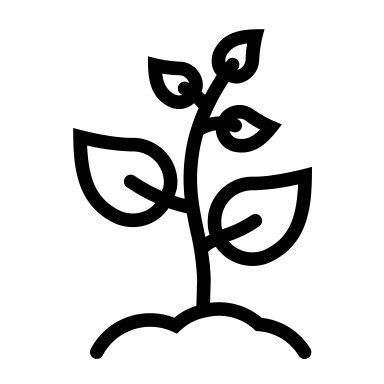 Definition
Spiritual wellness—having meaning, purpose and a sense of balance in life. Spirituality is not the same thing as being religious. Spirituality is about feeling connected and integrated with the world around you,
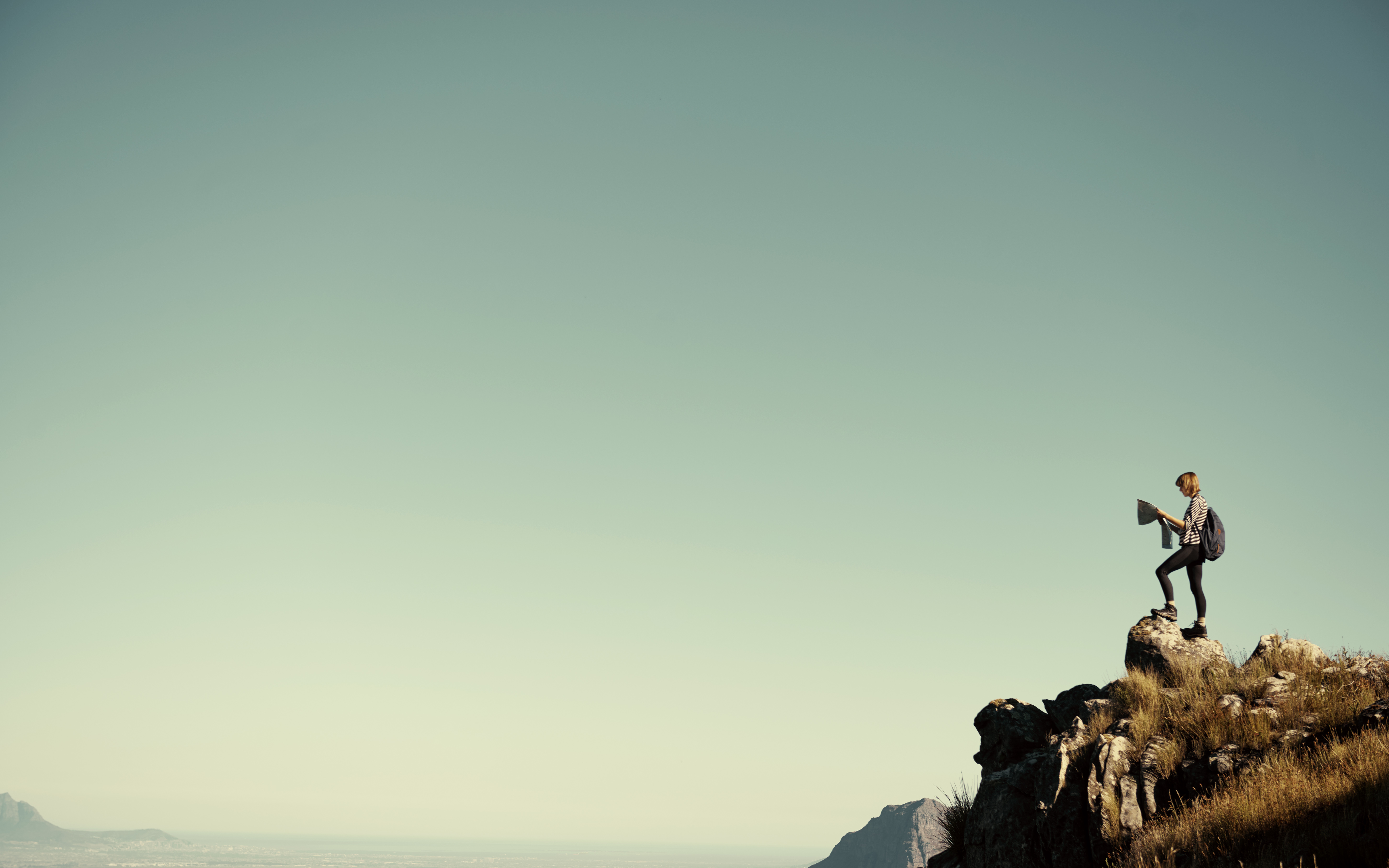 Definition
Take a look at these key factors that can contribute to your spiritual wellness. Then move on to the next slide for a little bit more detail on each.
Spiritual Wellness
Beliefs
Involvement
Time
Beliefs
To find meeting and connection in life, it is important to know what your beliefs are. What do you value? What do you think is right and what is wrong? What do you think needs to change in our world? Consider these questions and think about what your beliefs are.
Are you taking the time to determine what values, principles, and beliefs are important to you?
Have you learned about other people’s  beliefs (religious or other), and are you respectful of them?
Are you using your spirituality to drive your actions and thoughts and to give a meaning to life?
Do you talk about your beliefs with others? If not, would you consider doing this?
Involvement
Getting involved with groups of people and with hobbies creates meaning and purpose. You don’t have to get involved with people and hobbies at the same time-these can be two separate things! In fact, different types of involvement help you lead a balanced life.
Are you being social with the people in your school or in other places, such as church or sports clubs?
Have you looked for a group in your school or community that helps you connect with others who share your beliefs?
Do you reach out and help others when they are in need?
Time
Building beliefs and getting involved with people and hobbies require time. Make sure you’re giving y ourself time to think about what you like, don’t like, support, don’t support, or value. Remember that this is an ongoing process. People change, so try to check in with yourself every now and then!
Do you take the time to appreciate the beauty of
nature when possible?
D you ever take the time to meditate or reflect on your spirituality?
Are you open to your own spirituality, even in times of pain or sadness? This is when we find how
our spirituality can help us most.
Are you open to exploring different beliefs?
Self-Assessment
Now that you have thought a bit about your own spiritual wellness, try filling out this self-assessment. Use a piece of paper to keep track of your answers. You do not have to share your answers with anyone, but you can keep them in mind as you go through this module. Don’t worry about your score, there are no right or wrong answers. Knowing where you are at right now is the perfect place to start.
Self-Assessment
Self-Assessment
Directions: Circle (or write down) the number that applies to you for each statement. Then, total up the number for each of the 4 columns. Write the sum of all your totals for each column in the yellow box on the right of the chart. That number is your score for this dimension of wellness.
Self-Assessment
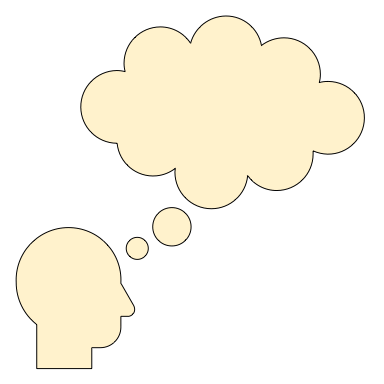 Activities that foster spiritual wellness (such as yoga) can physically affect your body in healthy ways.
So, why is spiritual wellness important?
For example, people who practice spirituality experience less anxiety.
Watch the video below for an overview of spiritual wellness and some good tips on how to practice
What is good for your spiritual wellness?
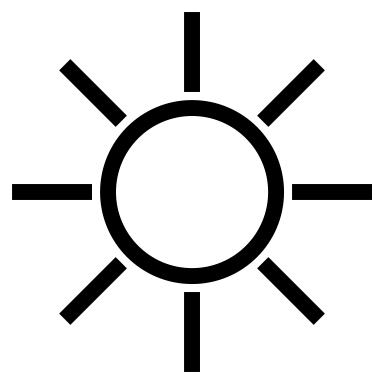 Physical activity can calm your body down and have lasting, positive effects if you are consistent. Consider trying yoga or going for a slow-paced run.
Express your thoughts and gratitude to others.
Try journaling! Whether you write, draw, or both, time some time to think about beliefs and express gratitude with journaling.
Try to think of at least 1 activity you already do that is good for your spiritual wellness!
What did you come up with?
If you were able to think of something you already do for your spiritual wellness, that’s awesome! If you couldn’t, that’s okay too! it’s never too late to start.
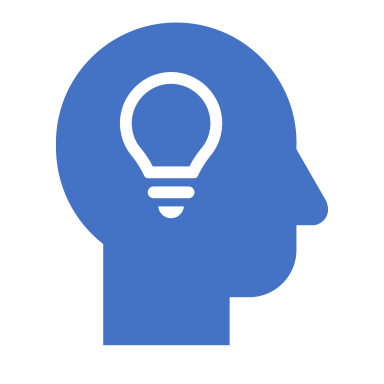 You have learned quite a bit about spiritual wellness today. Next, let’s set your own wellness goal using SMART goals.
Let’s review SMART goals
Remember…
Do you remember what a SMART goal is?
S
Specific – be as precise as possible
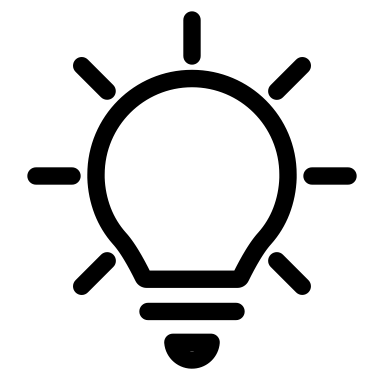 M
Measurable - state how big or small the change will be
A
Achievable  - make sure the goal can be attained
R
Realistic  - make sure you are not asking too much of yourself
T
Time-sensitive - state how long it will take to achieve the goal
Setting Your SMART Goal
Now, go back to your spiritual wellness self-assessment. Is there an area where you did not score as high as you’d like to? What can you improve? 
Set a SMART goal for yourself to improve on an aspect of spiritual wellness.  Try to start with something simple, and you can always build up or add more from there!
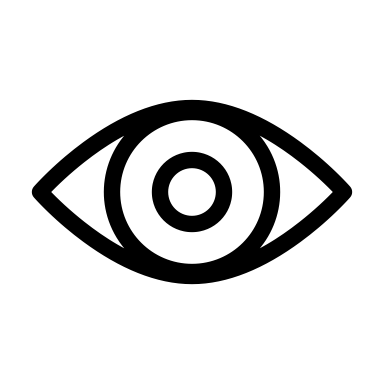 Check out the next slide for some ideas!
Improving Your Spiritual Wellness
Here are some suggestions!
Read about other types of beliefs to help you become more understanding, accepting, and open-minded.

Keep your beliefs in your thoughts to use them in your everyday life.

Share your beliefs, values, and principles with others, as appropriate, to deepen relationships and expand your world view.
As often as possible, find a peaceful location to reflect and meditate.

Learn other religions through books or conversation.
Learn about different organizations or groups in your community and decide which might be a good fit for you.
Find out about the many groups offered within your school and get involved.
Setting Your SMART Goal
What is the goal you came up with? Is it:
Time-sensitive
Specific
Achievable
Realistic
Measurable
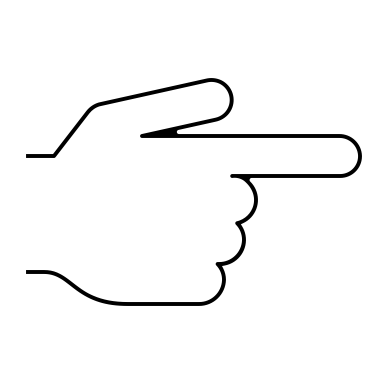 After you set your SMART goal, it might help to write it down. You can tell a friend or family member about your goal so they can help you achieve it.
Let’s Review
Definition
Spiritual wellness is having meaning, purpose and a sense of balance in life.
What you can do
Reflect on your values and beliefs, try yoga or meditation, and make a conscious effort to be grateful for what you have.
How you can make changes
You have the power to improve your spiritual wellness! Try setting a SMART goal if you want to change something.
Congratulations!
You have completed module 3 and learned about spiritual wellness. That’s awesome! You are well on your way to learning all about the 8 dimensions of wellness and the role you play in your own wellbeing. 



Thanks for your attention and see you next time!
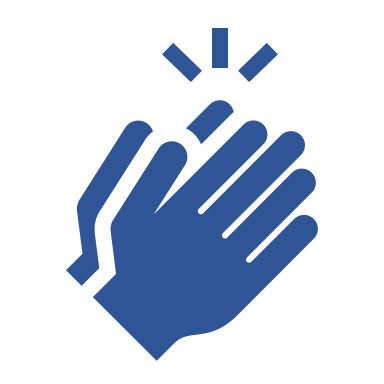 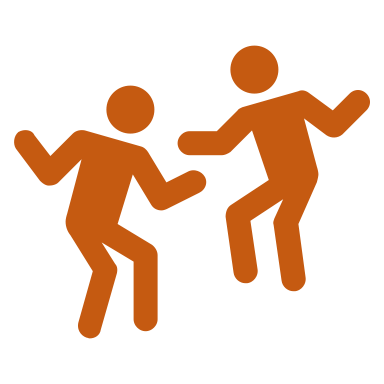 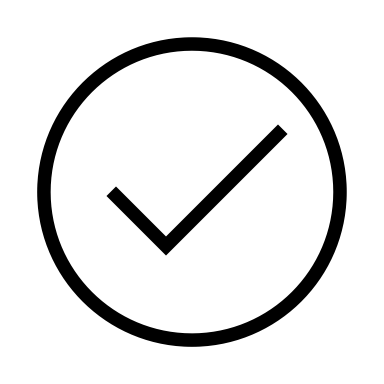